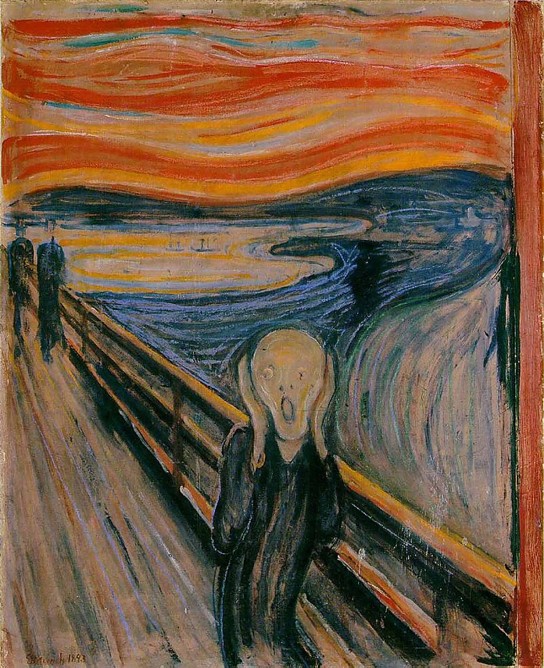 [Speaker Notes: 1]
.
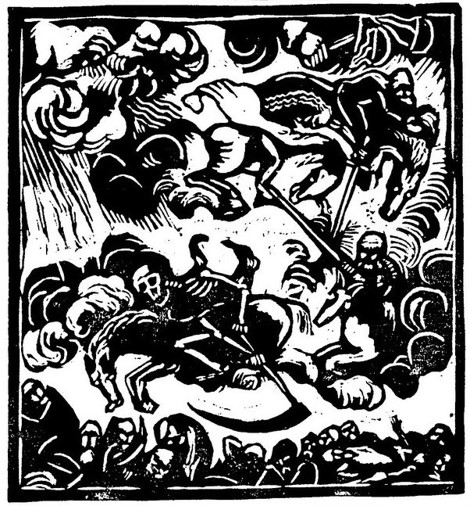 [Speaker Notes: 1]
.
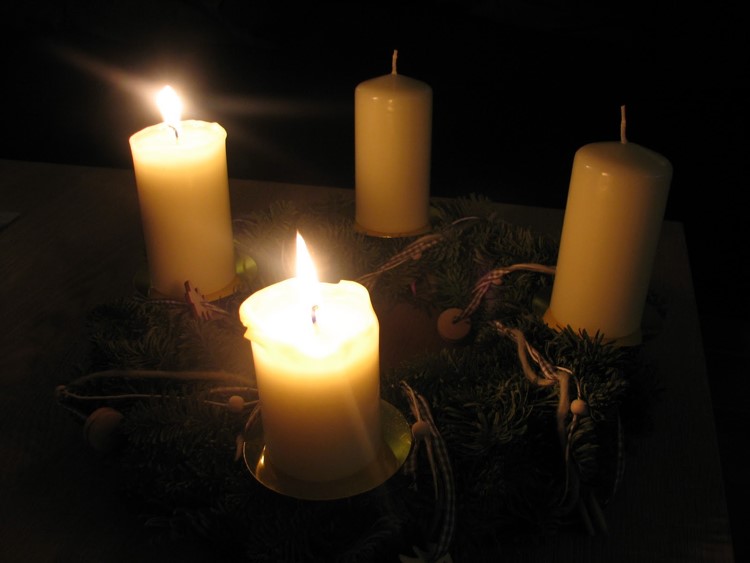 [Speaker Notes: 1]
.
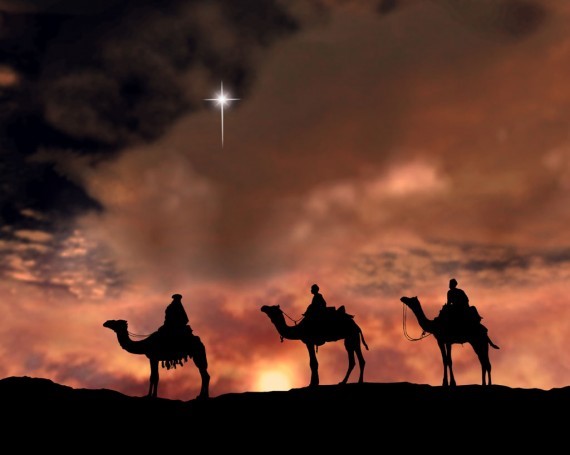 [Speaker Notes: 1]